Otsikko
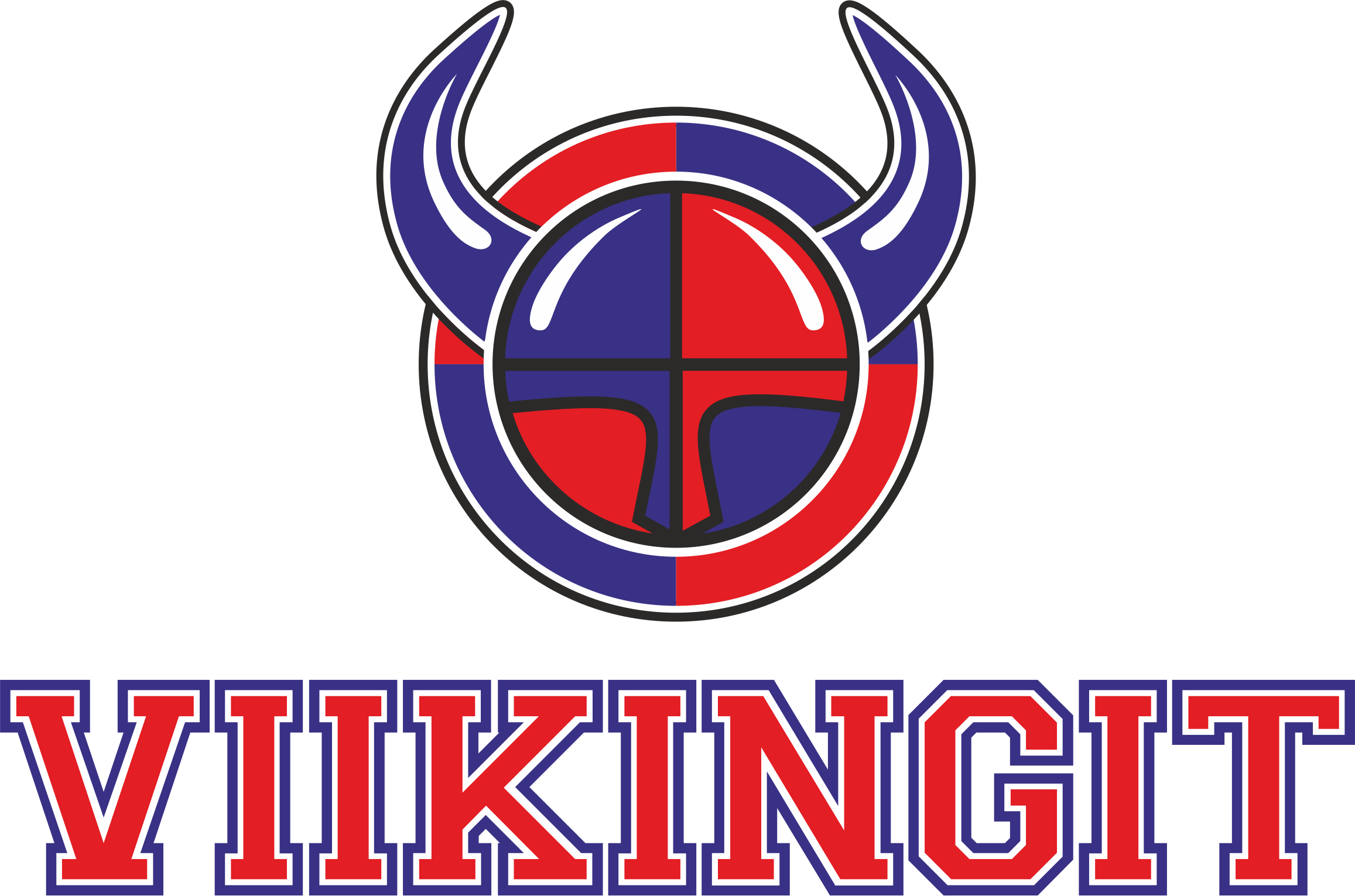 Otsikko
Otsikko
tekstiä
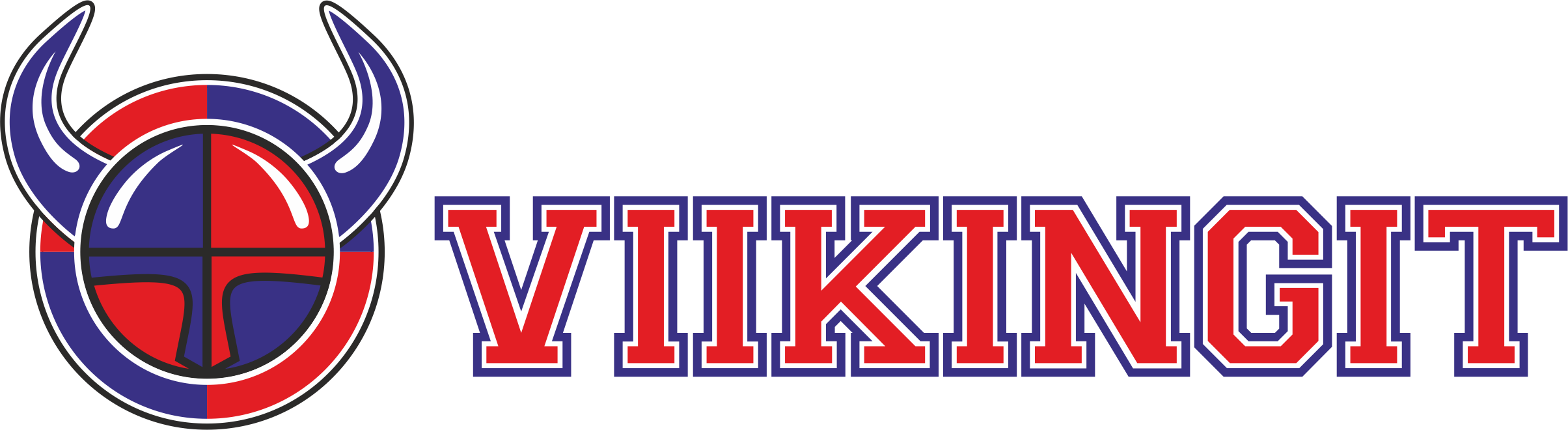